Қарағанды облысы педагогтерінің
 «Функционалдық  сауаттылық – білім беру сапасын жақсартудың аса маңызды шарты» атты ғылыми-тәжірибелік конференция
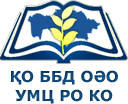 Конференция мақсаты: заманауи мектептерде функционалдық сауаттылықты қалыптастыру және дамыту кезінде педагогтерге ақпараттық және әдістемелік көмек көрсету.
Өтінім мен мақала мәтінін  конференцияның редакция алқасының 2021 жылдың 1 наурызына дейін npk.2021@umckrg.gov.kz электрондық поштасына жіберу керек.
ҒТК-ның бірінші кезеңі сырттай формада өткізіледі. 
Бірінші кезең қорытындысы бойынша өңдеуден кейін мақалалардың электрондық жинағы шығарылады, оқу-әдістемелік орталықтың сайтында орналастырылатын болады.
Мақалалардың  өңделуі 2021 жылдың 10 наурызына дейін жүргізіледі. Сараптама нәтижелерін әрбір қатысушы 20 наурызынан кешіктірмей пікір түрінде алады.
ҒТК-ның екінші кезеңінде пленарлық жиналыс, бағыттар бойынша секция мәжілісін өткізу жоспарланып отыр, олардың жұмысы әр түрлі алаңдарда  ұйымдастырылады.
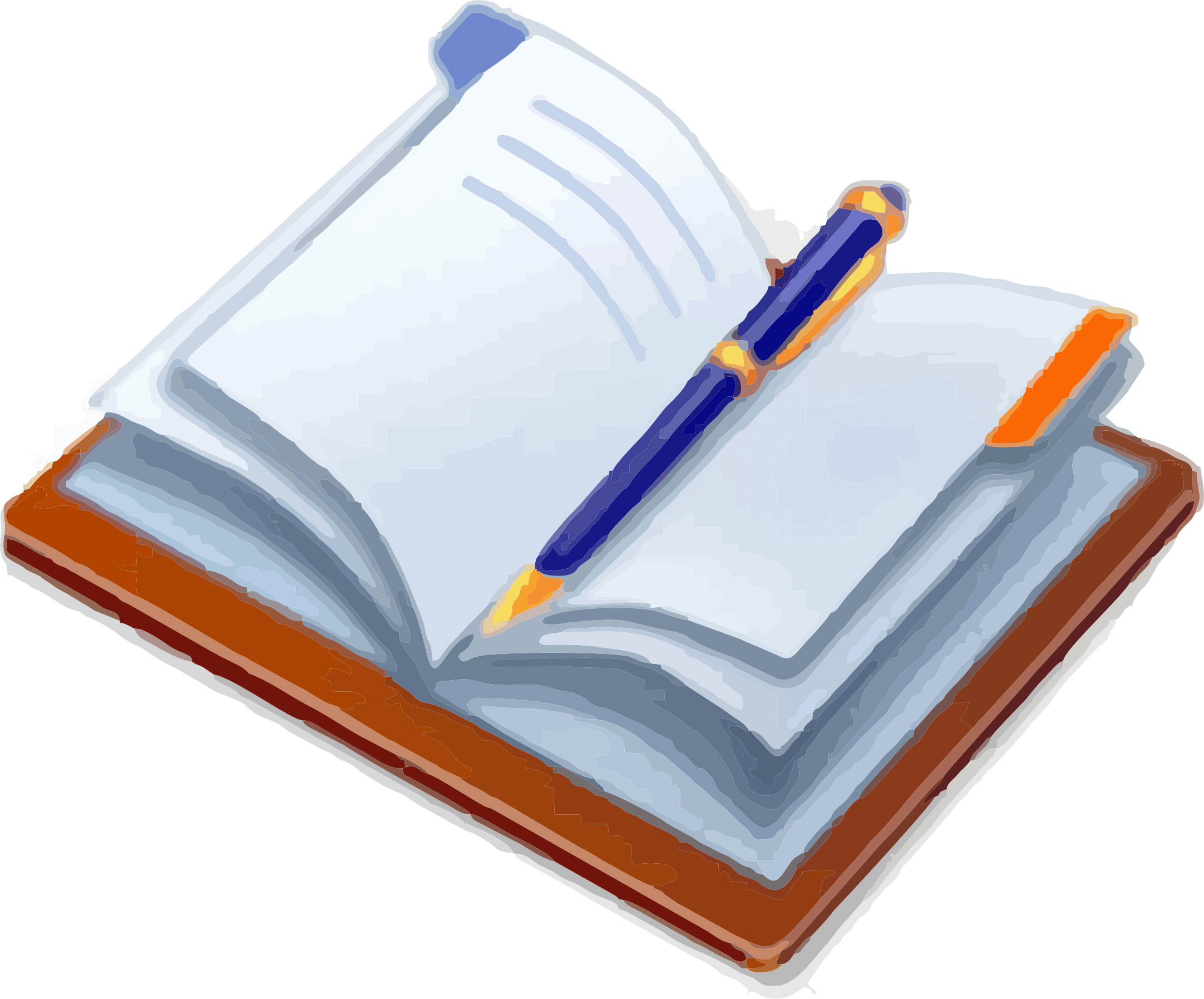 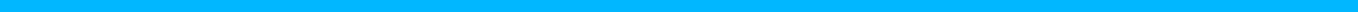 Балқаш, Сатпаев, Қарағанды, Теміртау, Жезқазған қалалары, Бұқар Жырау ауданы және №2 БИЛ-ден барлығы 40 мақала келіп түсті.
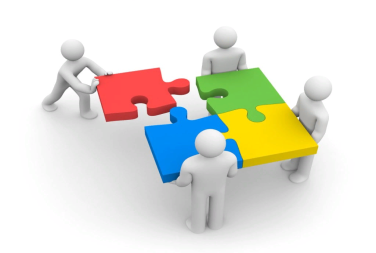 Қарағанды облысы педагогтерінің
 «Функционалдық  сауаттылық – білім беру сапасын жақсартудың аса маңызды шарты» атты ғылыми-тәжірибелік конференция
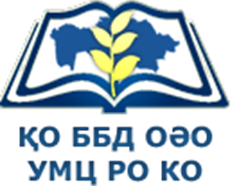 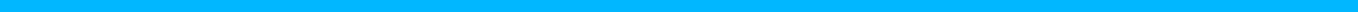 Конференцияның мәселелер алаңы:
Үздіксіз педагогикалық білім алу жағдайында мұғалімді пәндік-әдістемелік дайындаудың теориясы мен практикасы.
Білім беру мекемесіндегі білім беру үдерісінде оқушылар мен педагогтердің функционалдық сауаттылығын дамыту үдерісіне ұйымдастырушылық-басқарушылық, ғылыми-әдістемелік және психологиялық-педагогикалық қолдау көрсету.
Заманауи сабақ: функционалдық сауаттылықты дамытуға бағытталған тапсырмаларды қолдану.
Функционалдық сауаттылықты қалыптастырудың негізгі бағыттары.
Білім беру сапасын басқару мәселелері.
Қашықтықтан оқыту: қашықтықтан оқытудың формалары мен әдістері.
Заманауи мұғалім: жеке тұлғасы және кәсіби іс-әрекеті.
Бастауыш сынып оқушыларынын оқу үдерісі мен оқу нәтижелерін арттыру.
Жаһандану жағдайында оқушылардың интеллектуалдық, патриоттық және рухани-адамгершілік және физикалық дамуын  қамтамасыз ету.
Ерекше білім беру қажеттілігі бар адамдарға инклюзивті білім берудегі басты мәселелер.
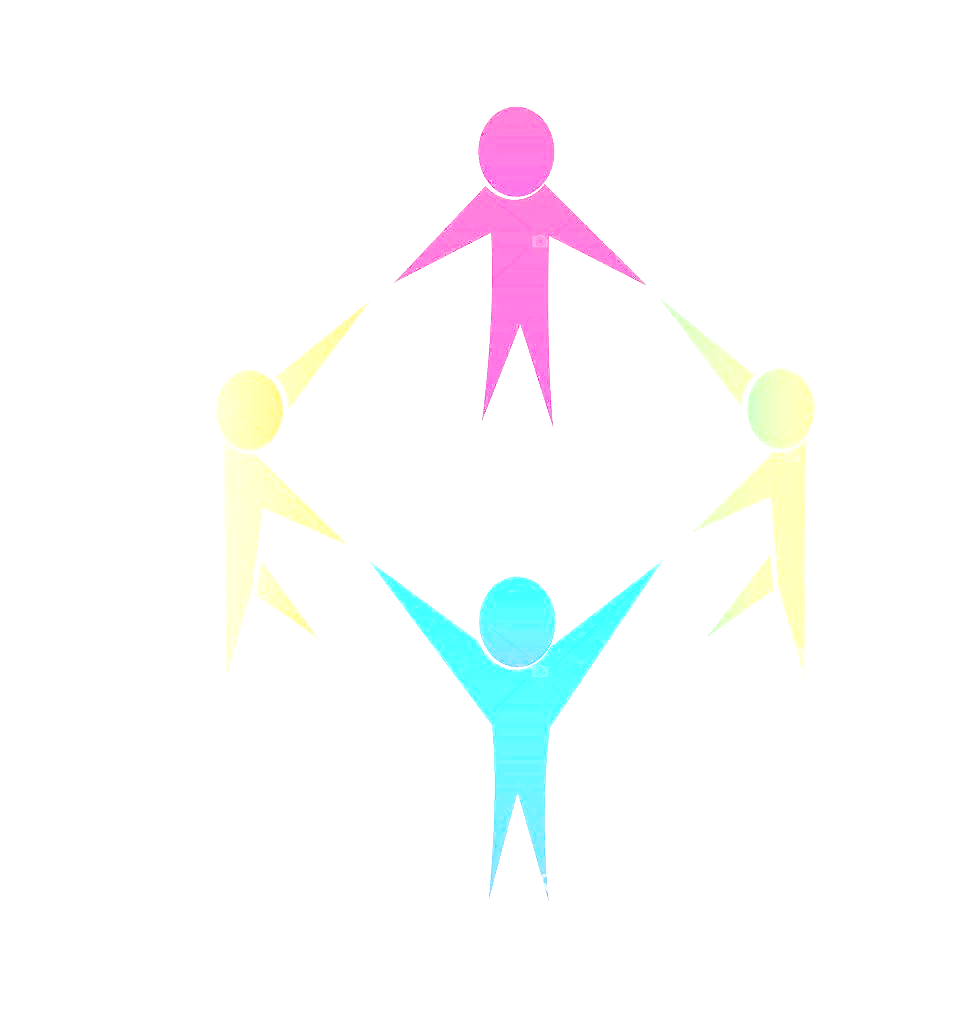 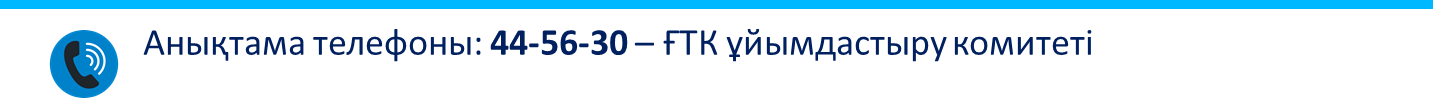 «Педагог дамуының инновациялық траекториясы: теориядан практикаға» ғылыми-практикалық конференциясы. 2020 жыл
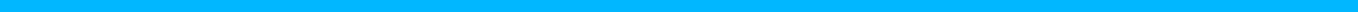 ҒПК-ға қатыспаған білім беру ұйымдары: 
Приозерск қаласы
Қаражал қаласы
Абай ауданы
Ақтоғай ауданы
Осакаров ауданы
Ұлытау ауданы
Нұра ауданы – 1 ғана мақала
«Педагог дамуының инновациялық траекториясы: теориядан практикаға» ғылыми-практикалық конференциясы. 2020 жыл
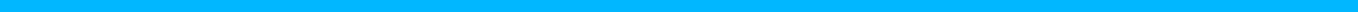 Егер мақалаларды пәндік салалар тұрғысынан қарастыратын болсақ, онда мақалалардың көпшілігін бастауыш сынып мұғалімдері жіберді, сондай – ақ қабылданбаған мақалалар ең көп санына ие (әлсіз, интернеттен алынған)
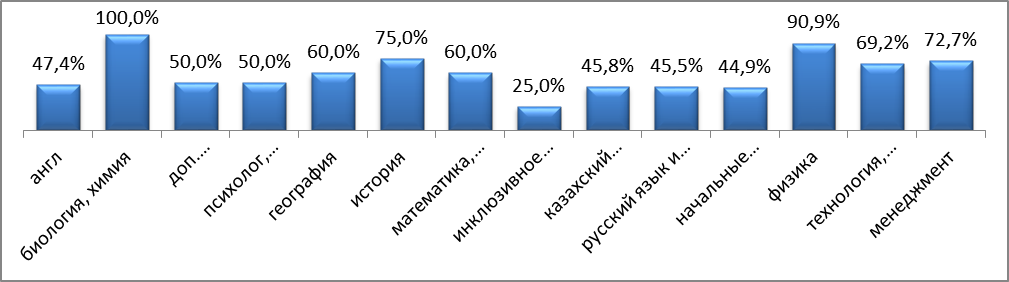 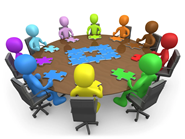